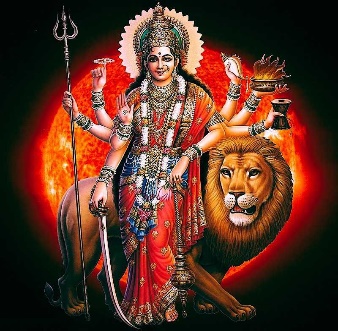 DURGA PUJA FESTIVAL - 2022
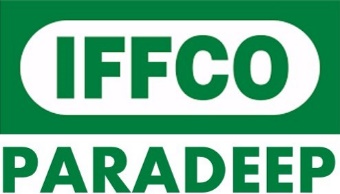 IFFCO TOWNSHIP PARADEEP
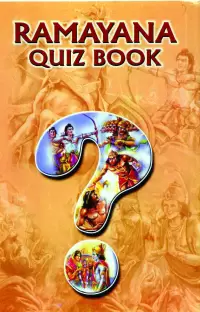 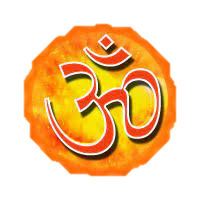 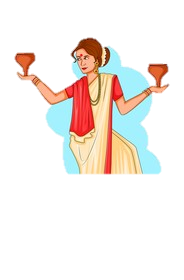 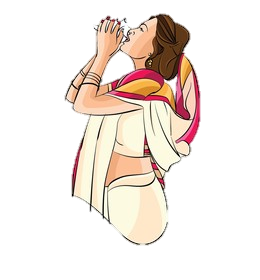 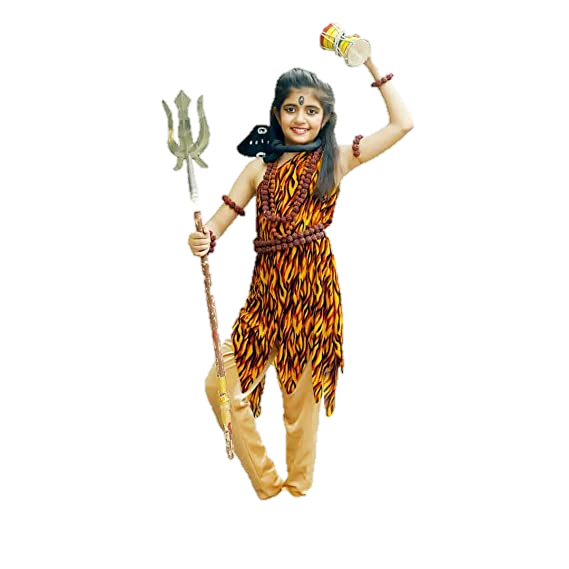 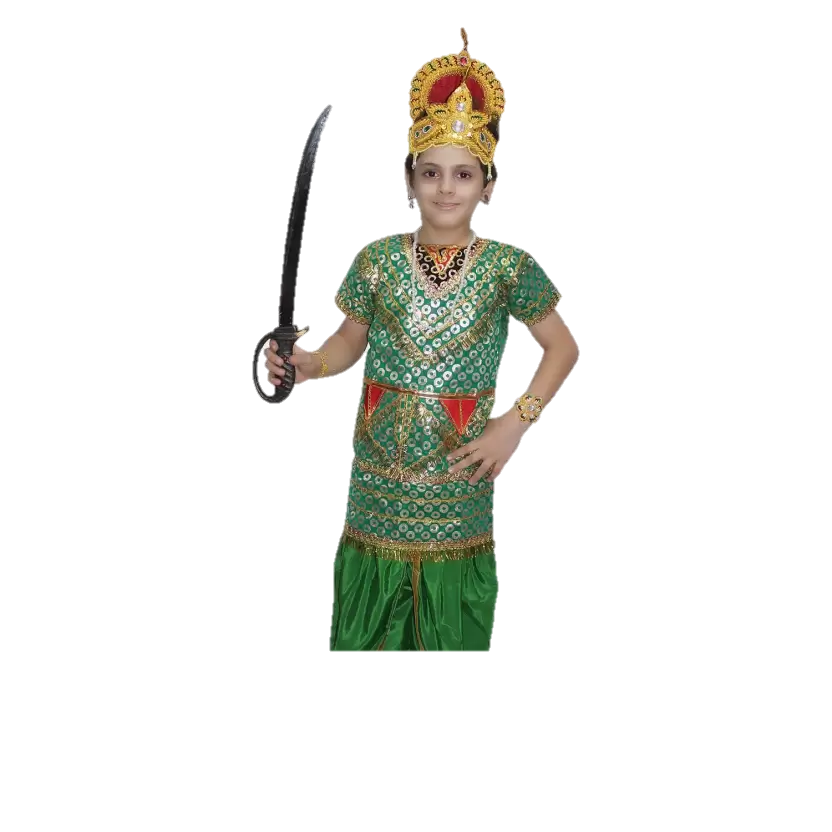 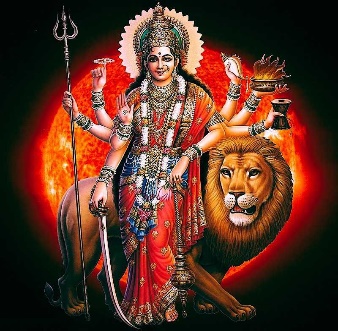 DURGA PUJA FESTIVAL - 2022
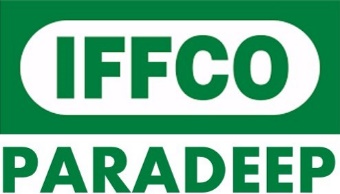 IFFCO TOWNSHIP PARADEEP